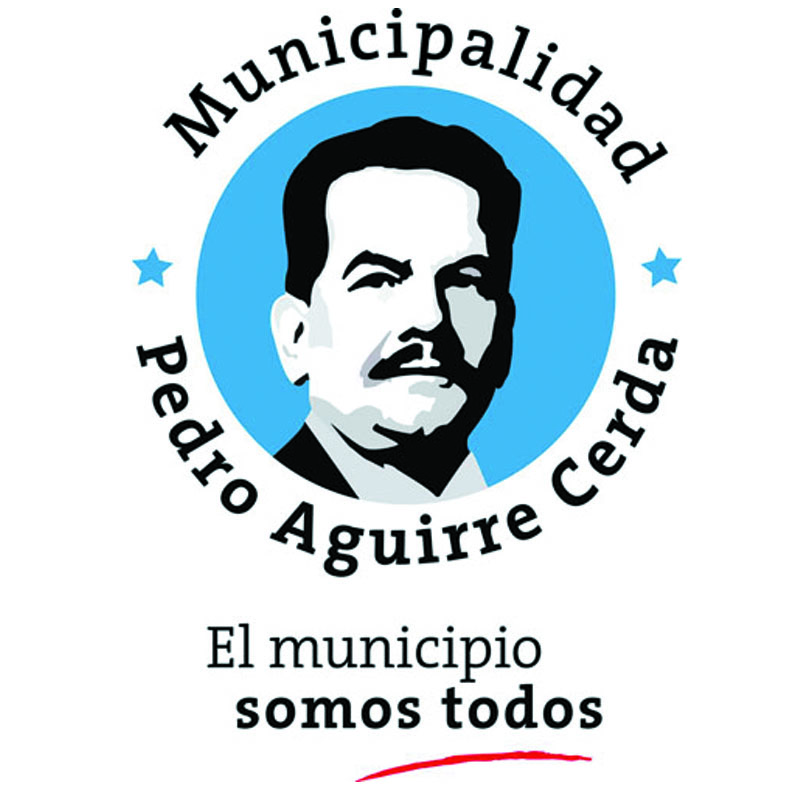 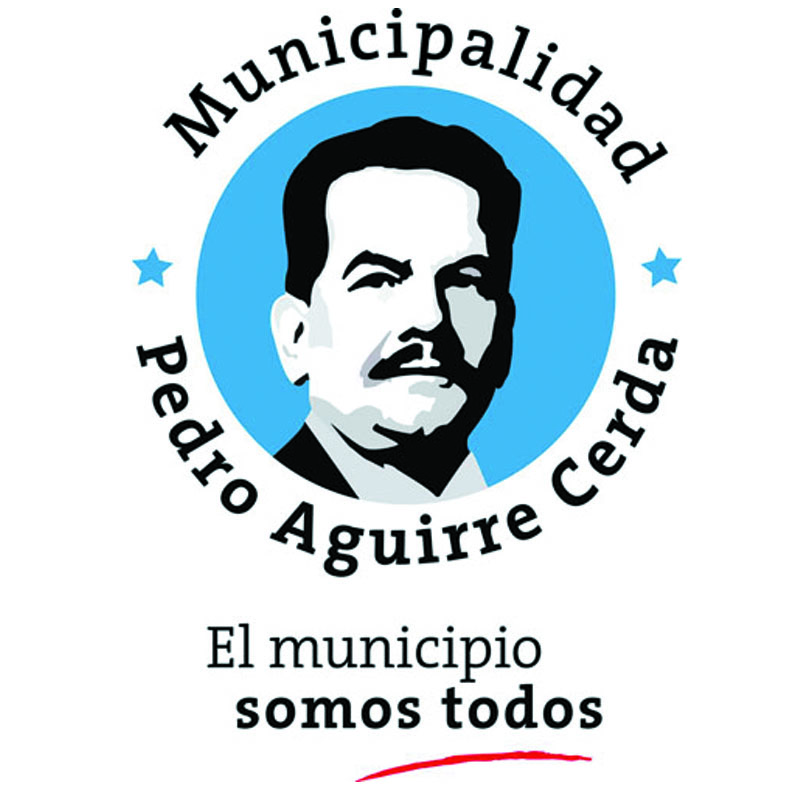 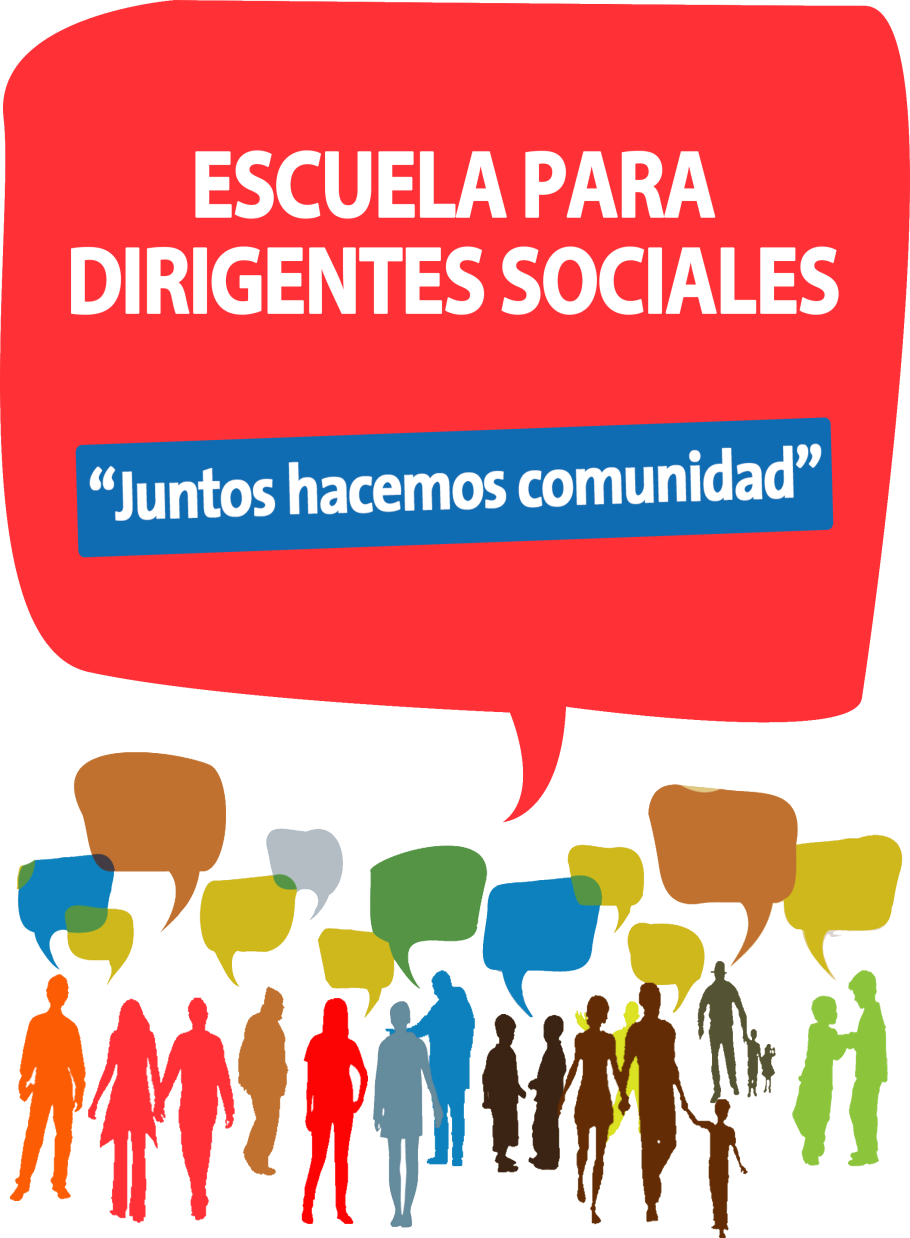 Módulo: Funcionamiento Municipal
Victoria Rojas Tapia
vrojas@pedroaguirrecerda.cl
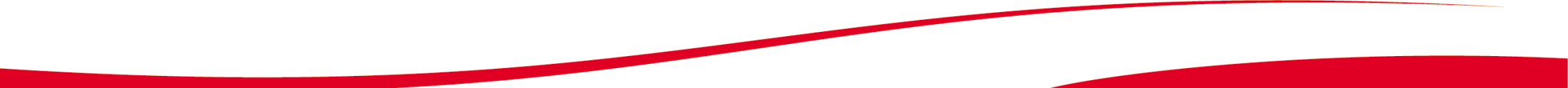 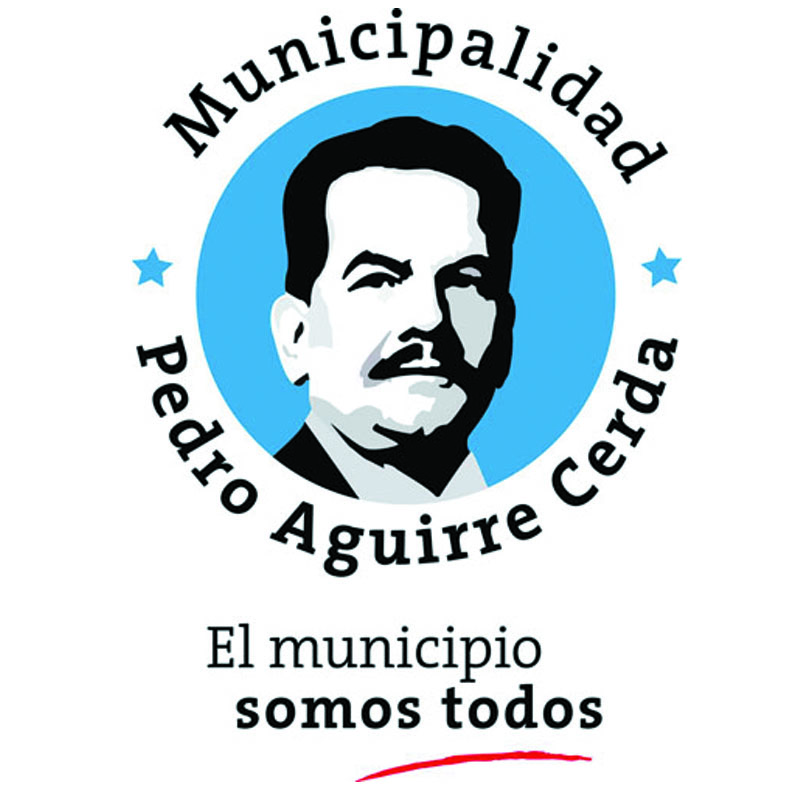 Oferta Social Municipalidad
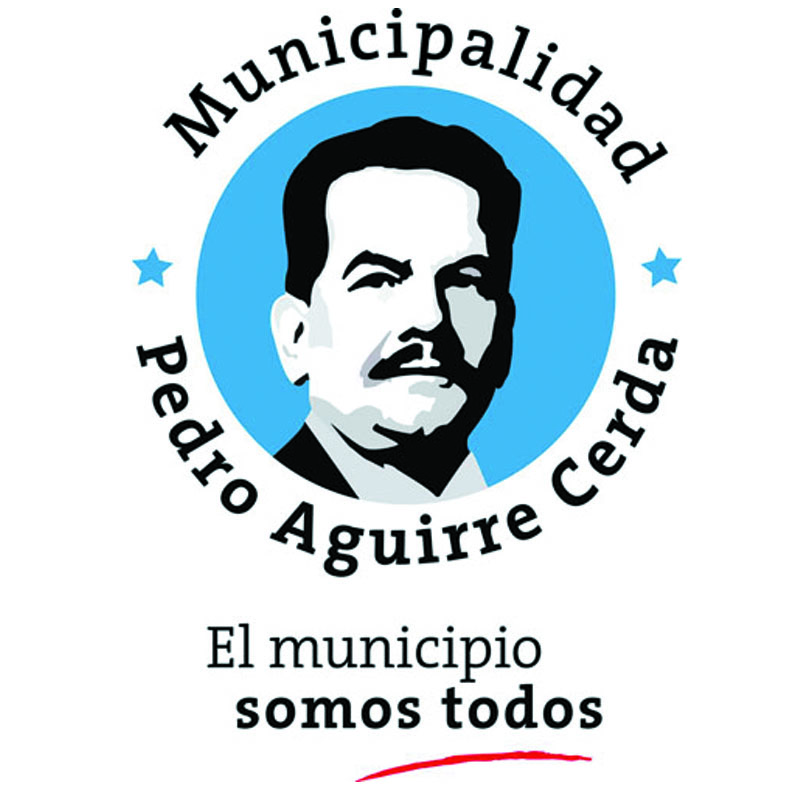 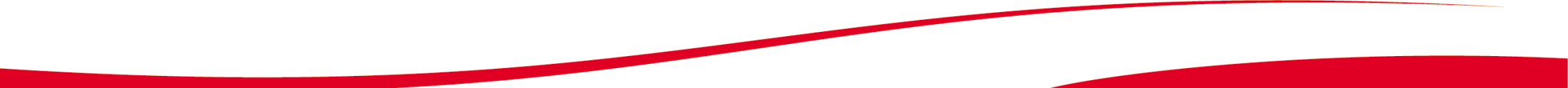 ORGANIGRAMA DIDECO
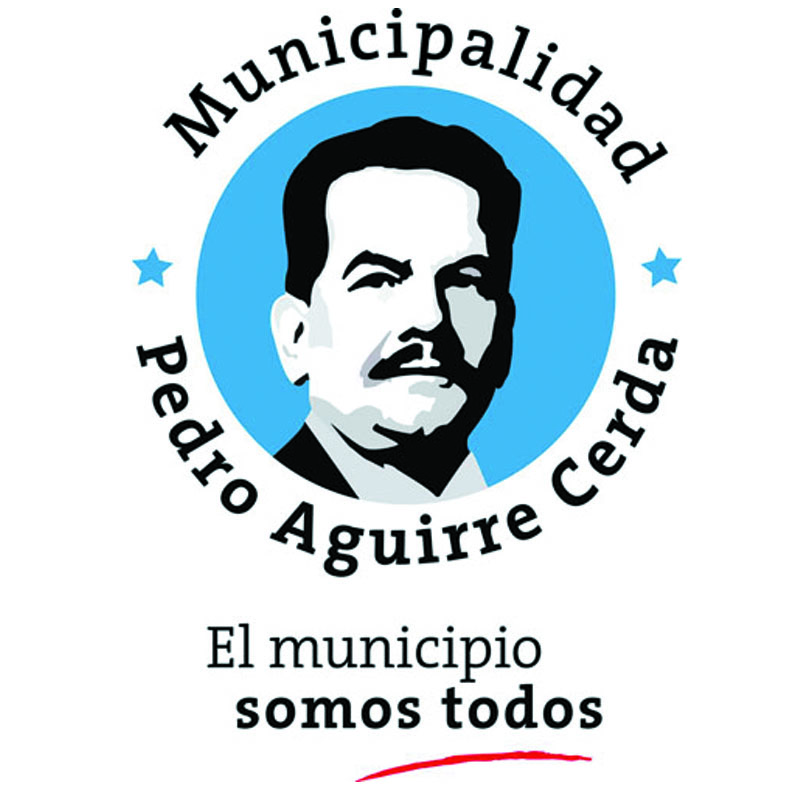 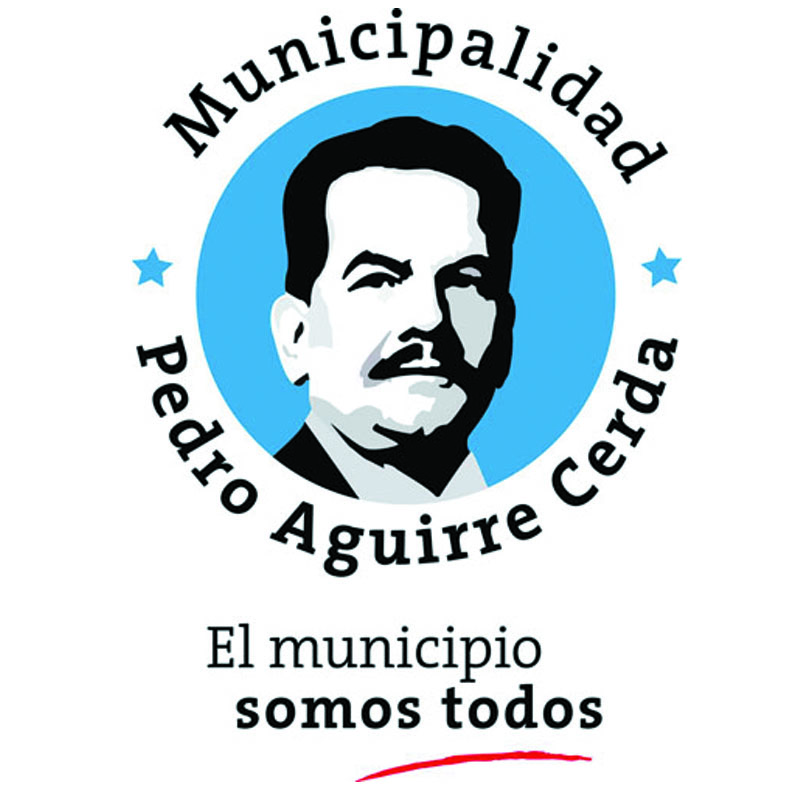 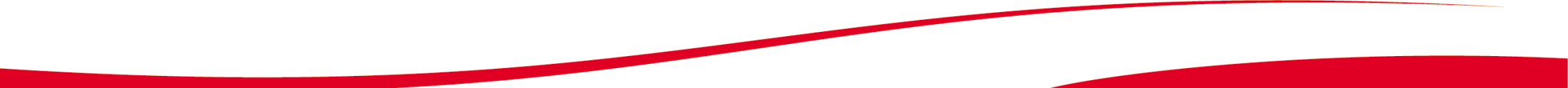 Algunas aclaraciones
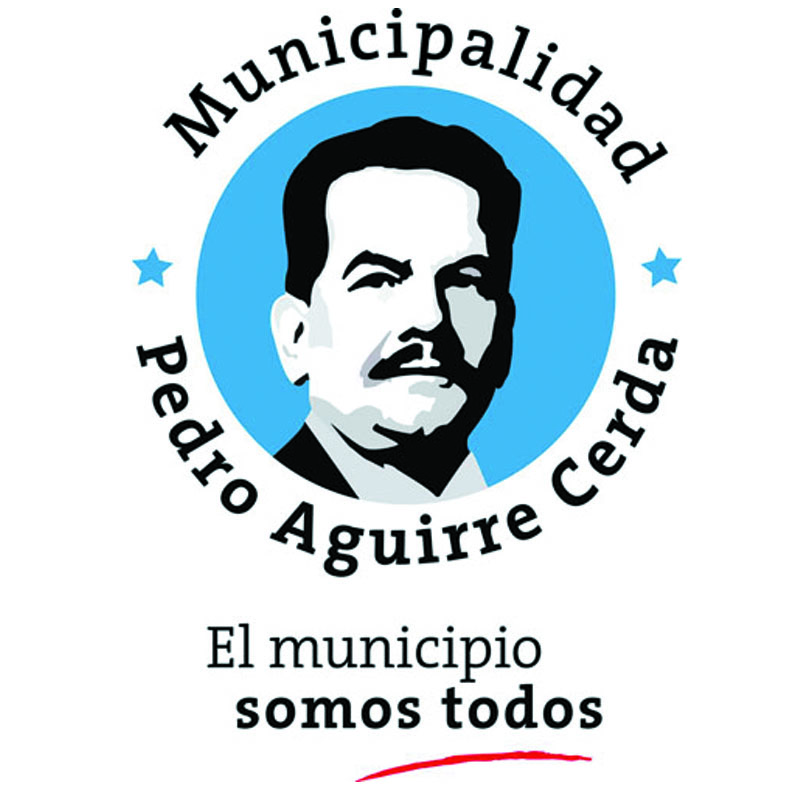 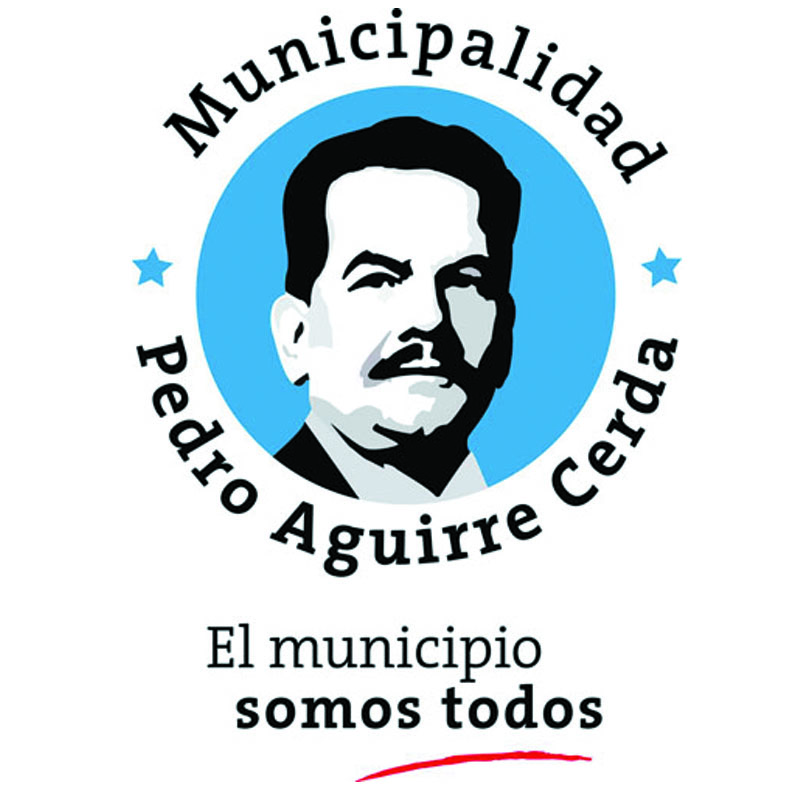 PX=CGI⁹+IngD¹⁰
Índice de Necesidades
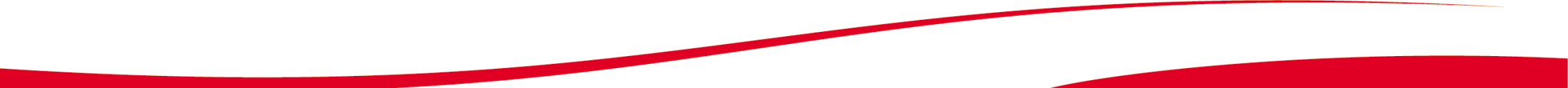 Algunas aclaraciones
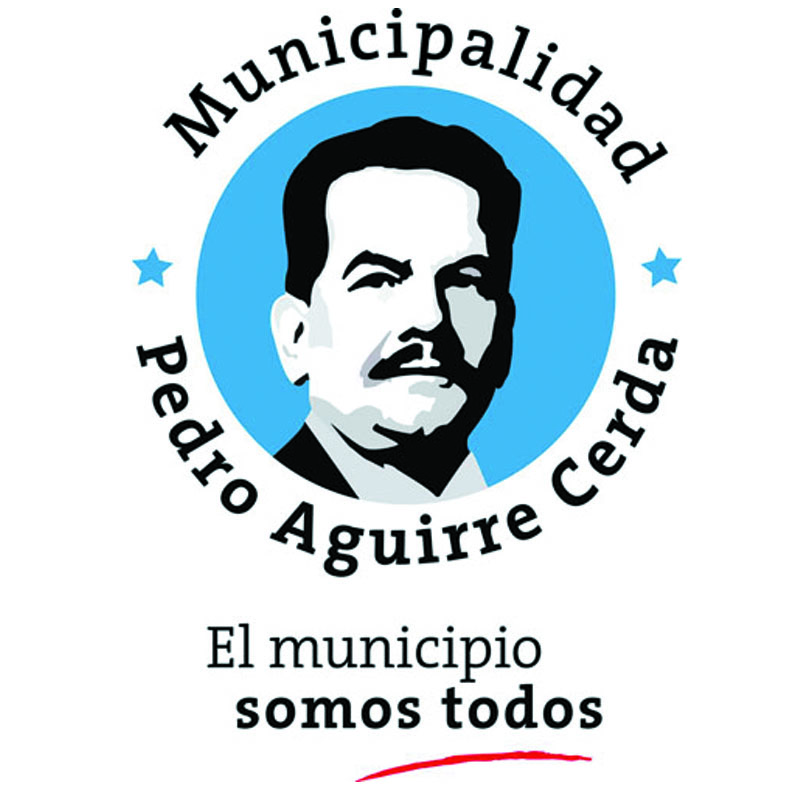 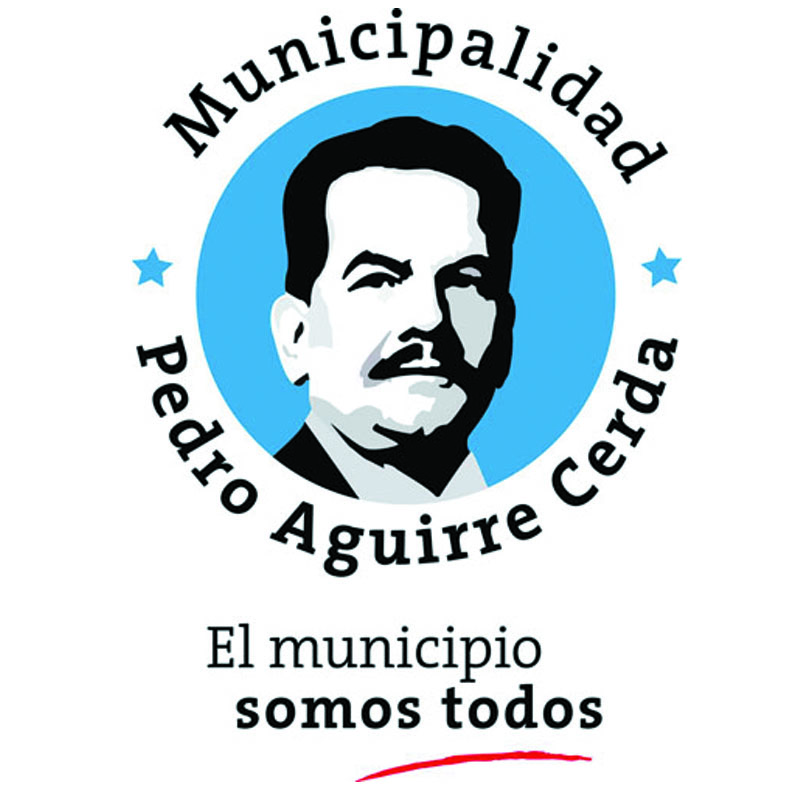 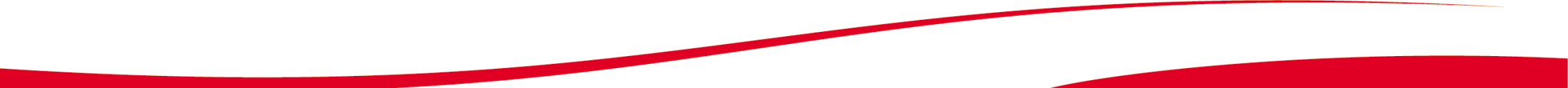 Oferta Social Municipalidad
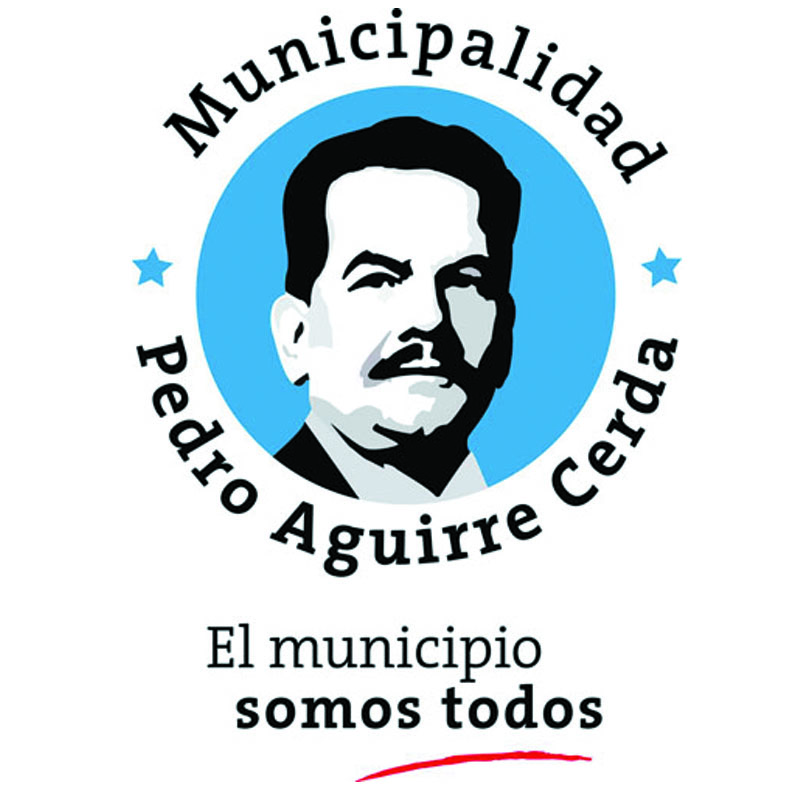 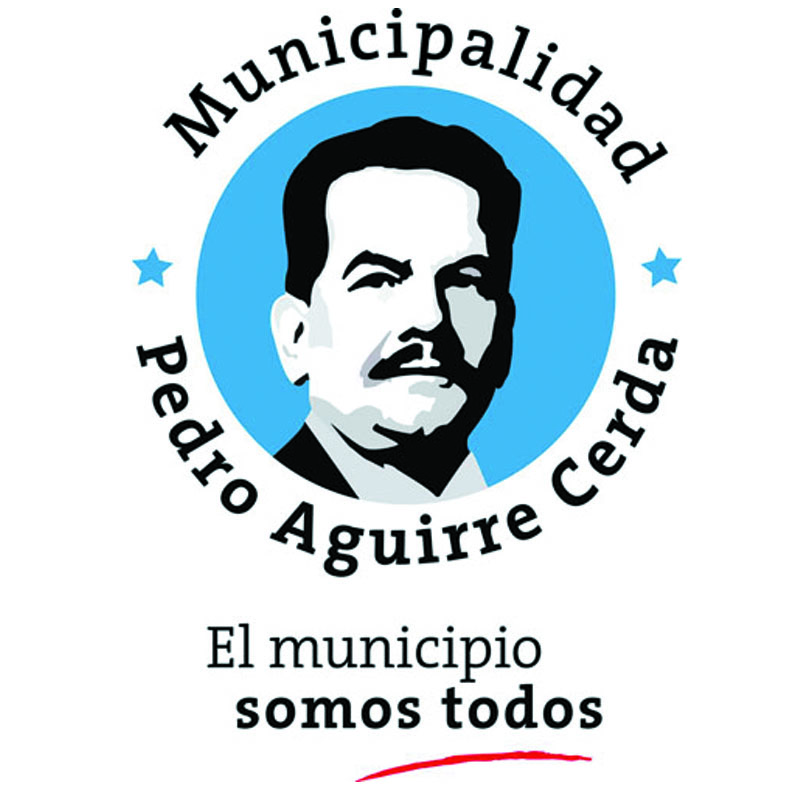 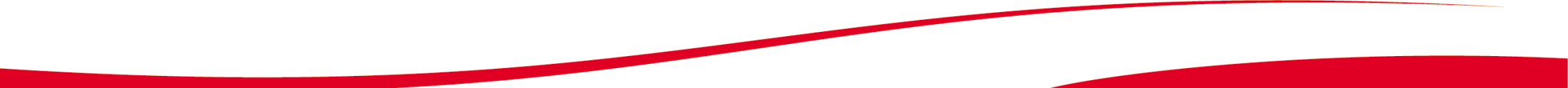 Subsidios de Vivienda
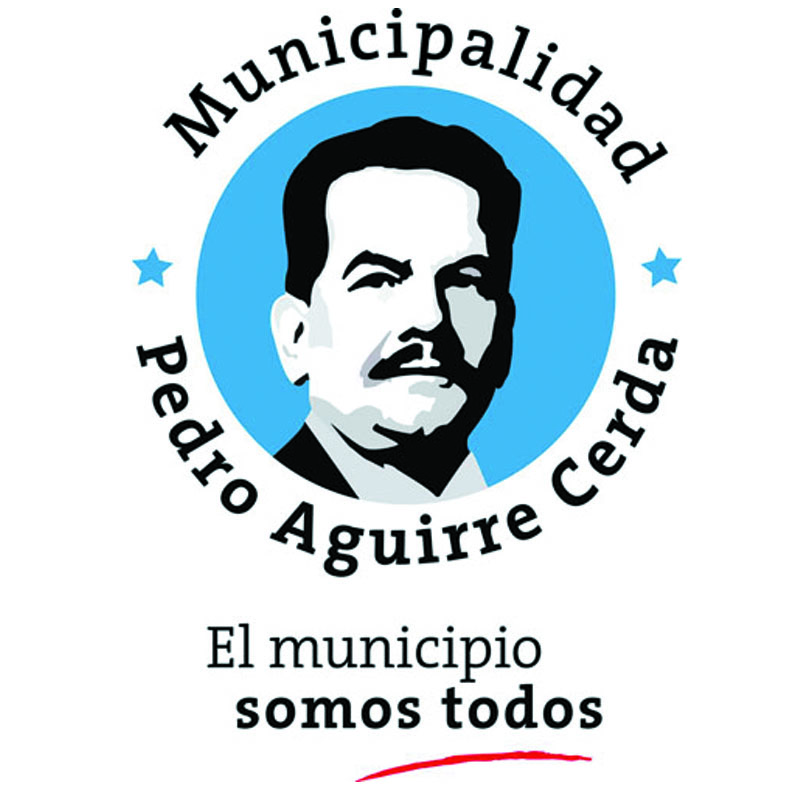 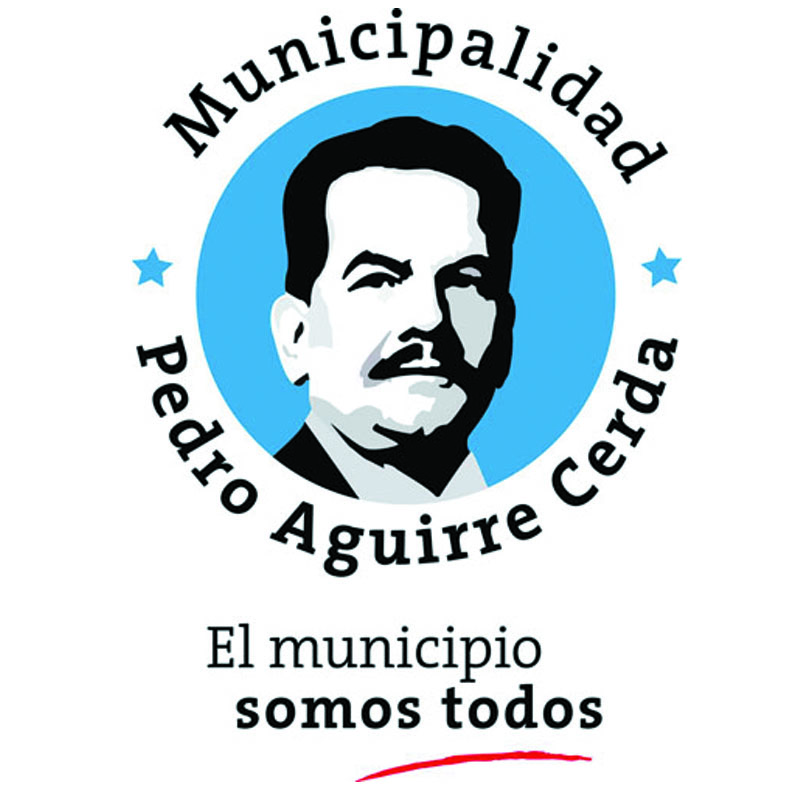 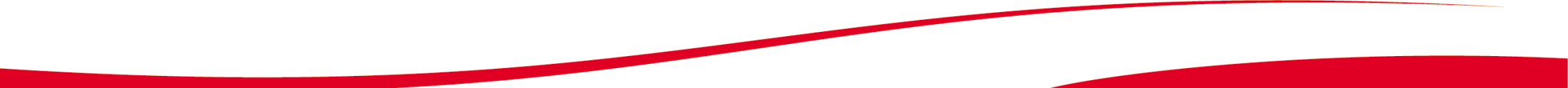 Protección al Patrimonio Familiar
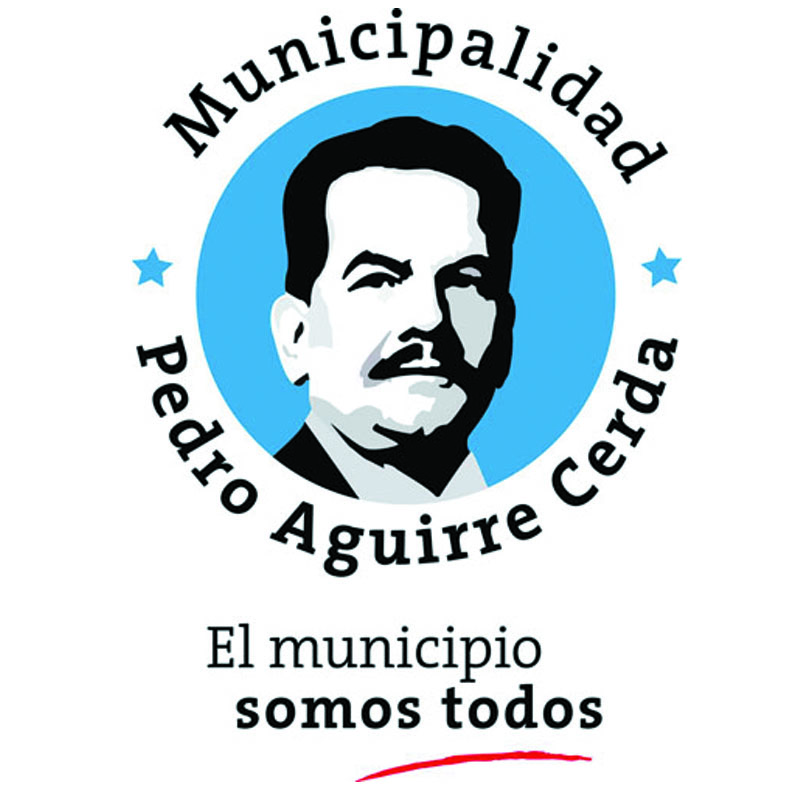 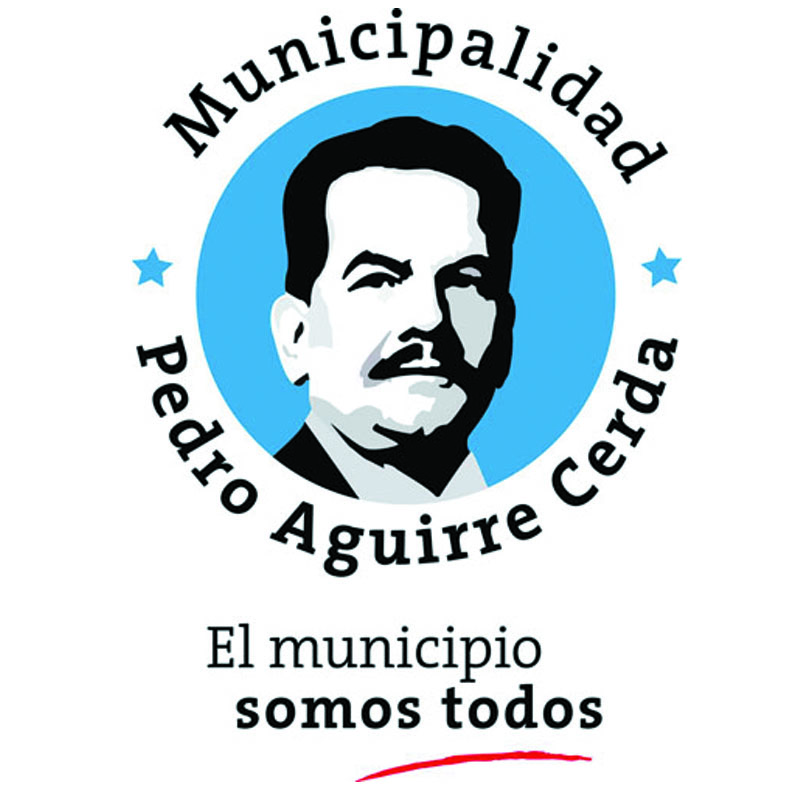 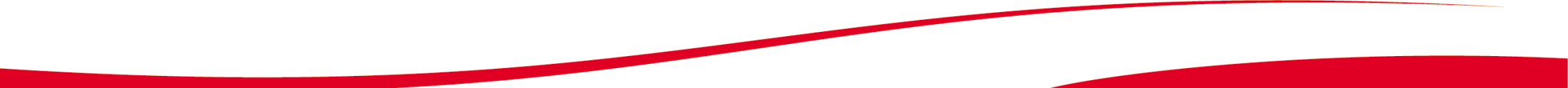 Otros Subsidios
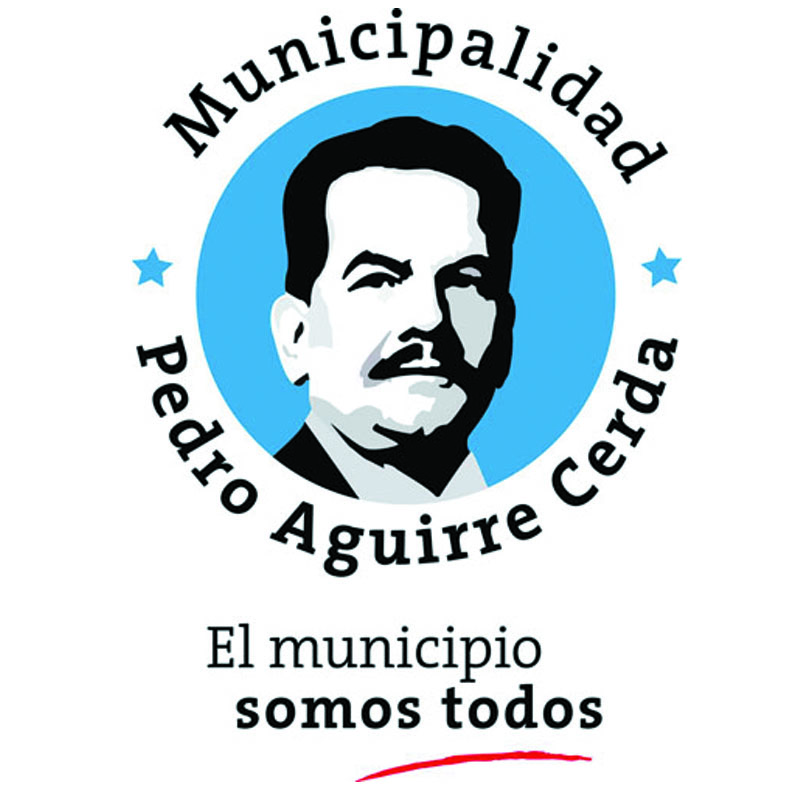 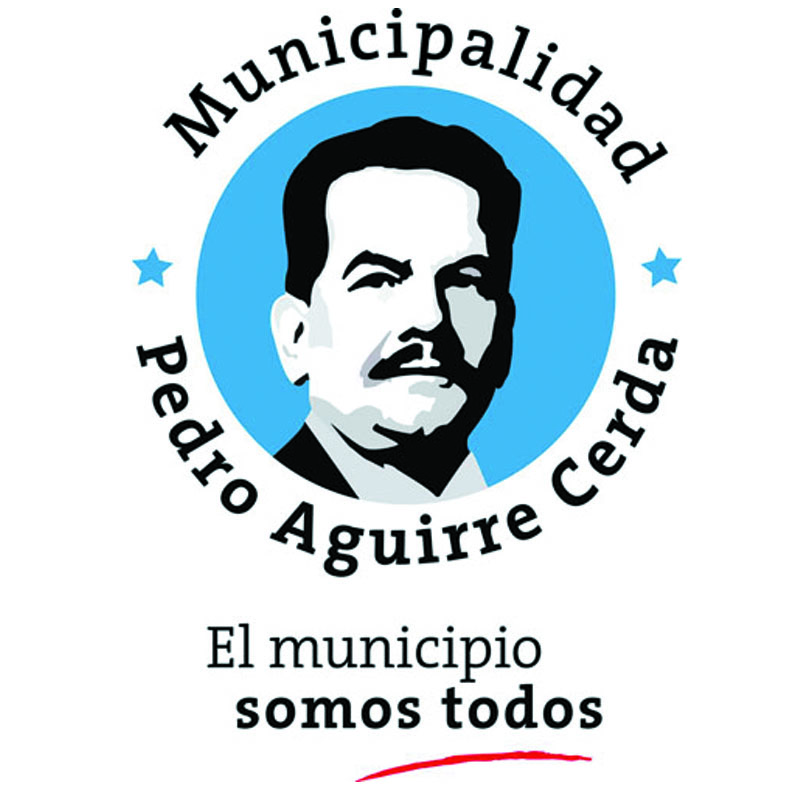 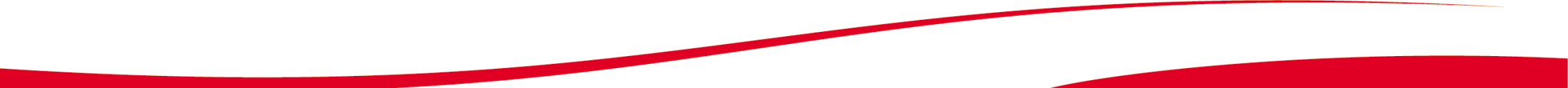 Secretaria Comunal de Planificación
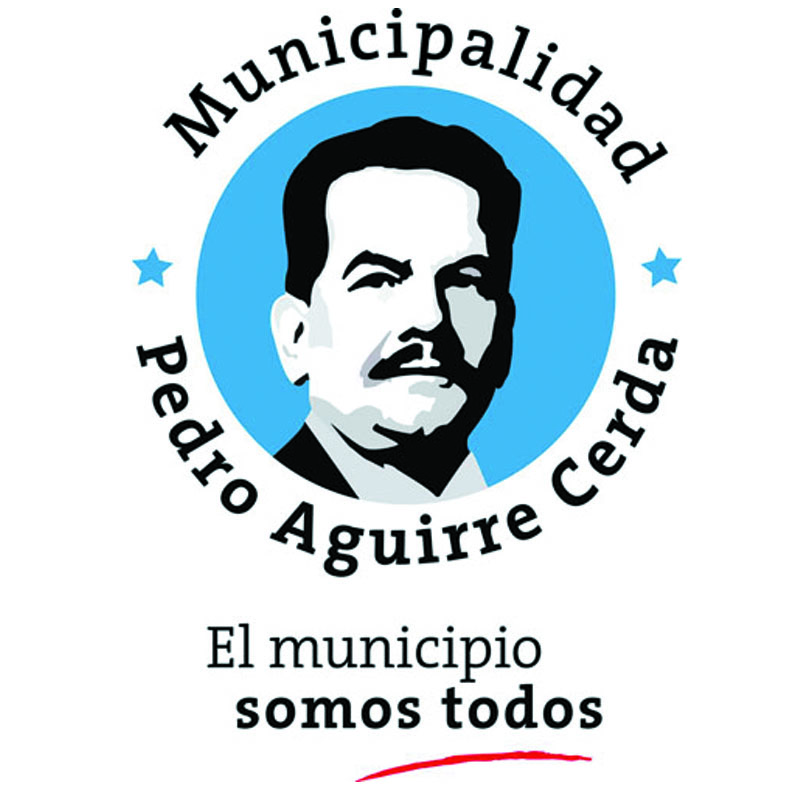 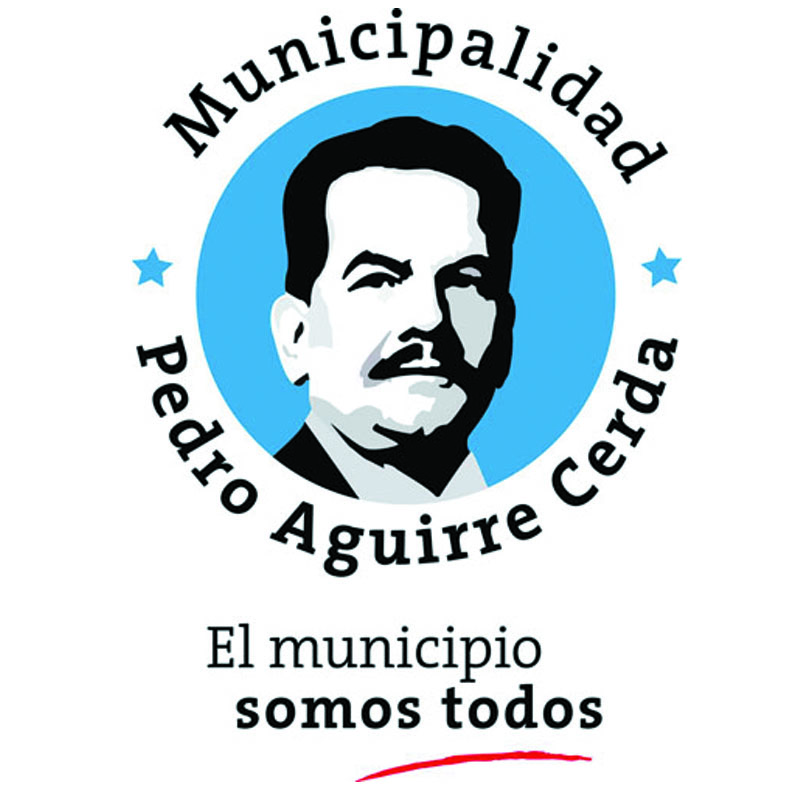 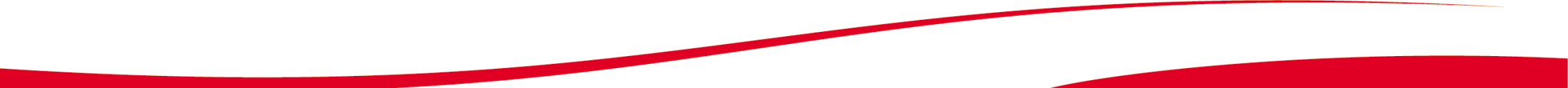 VENTANILLA ÚNICA
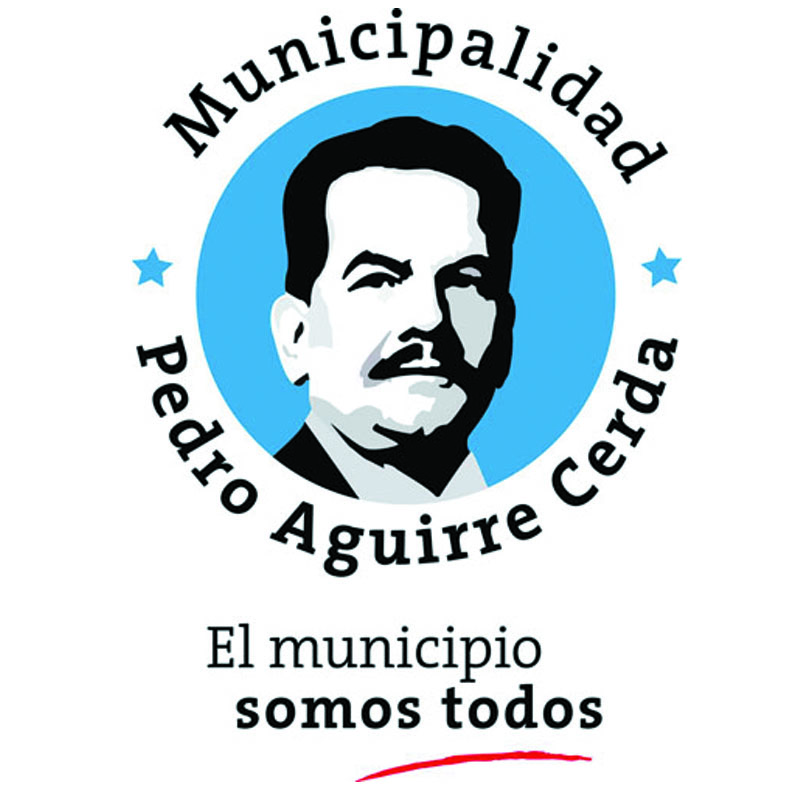 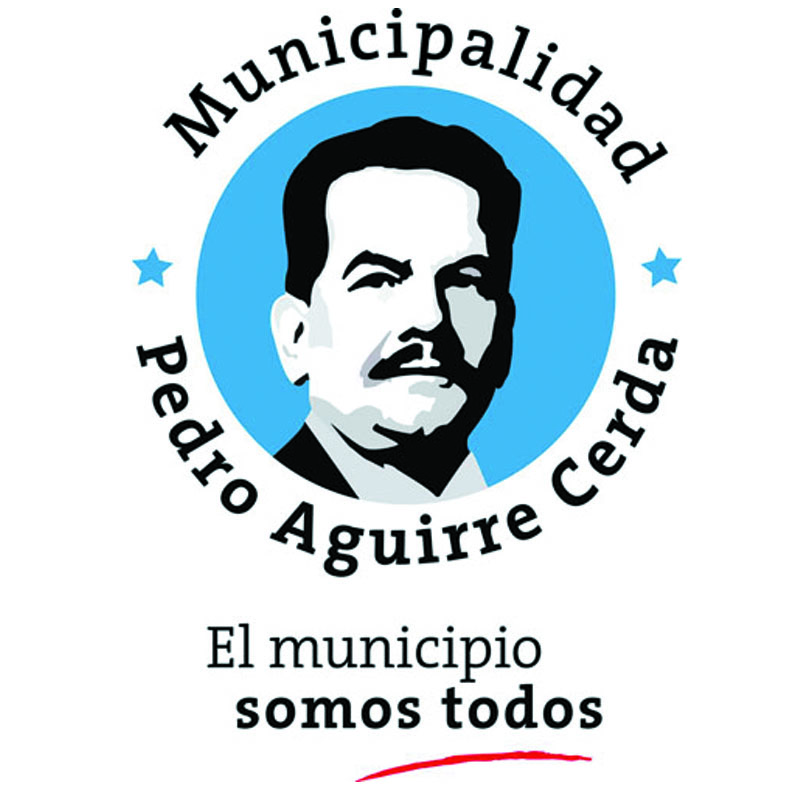 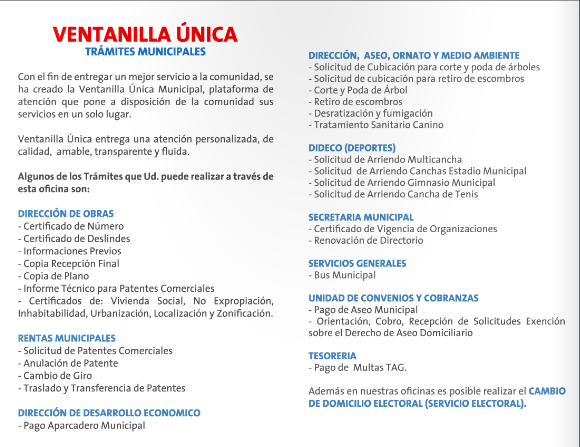 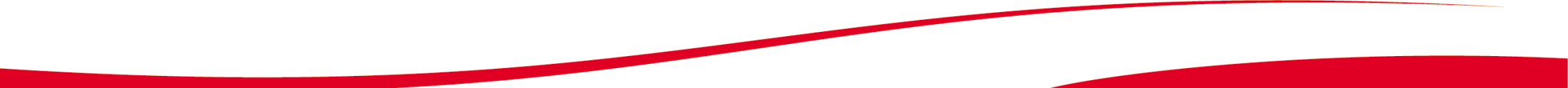 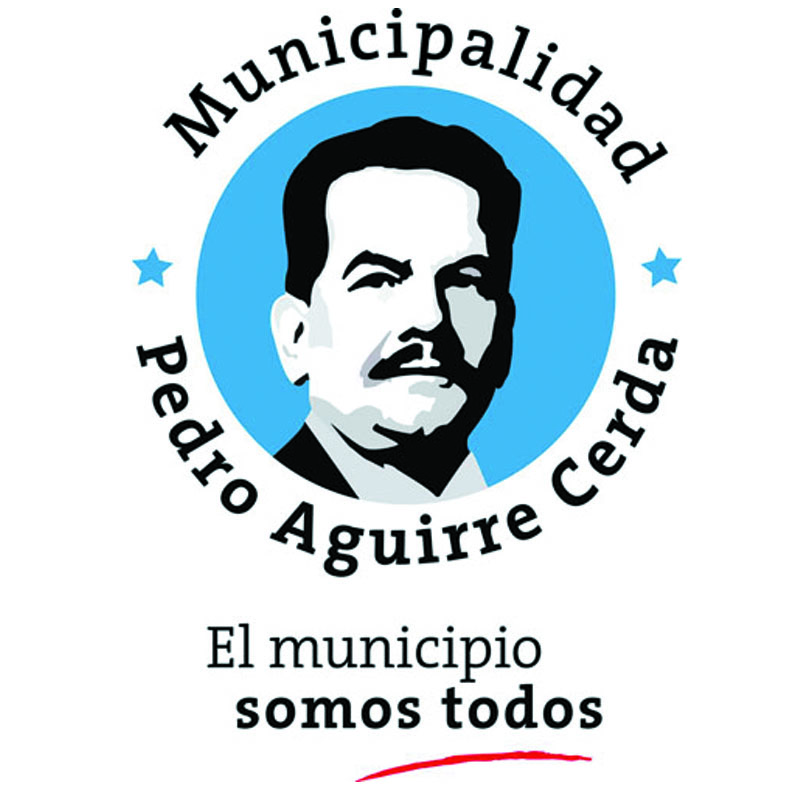 Taller Práctico
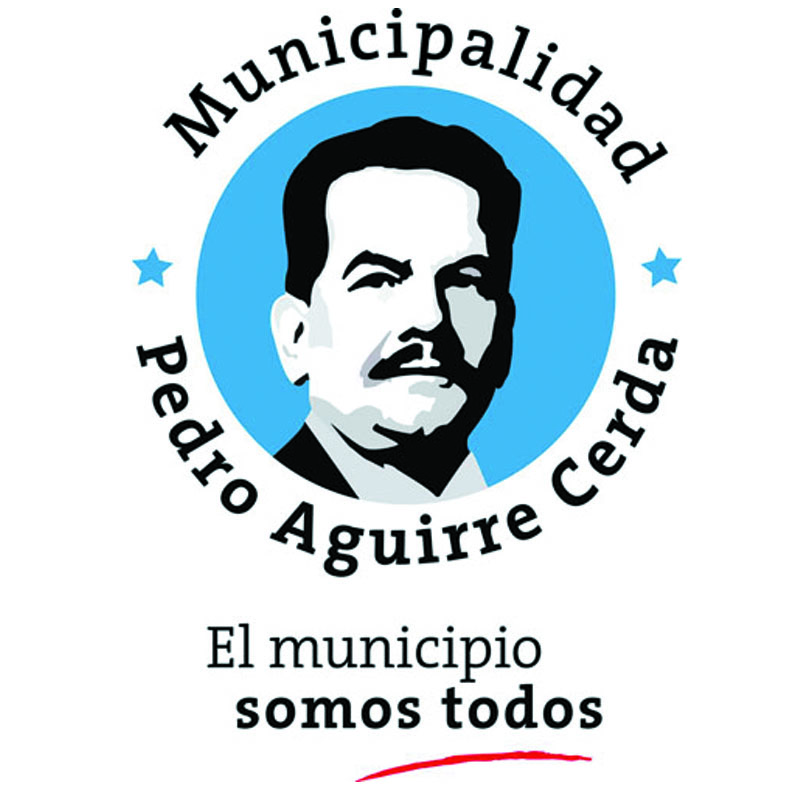 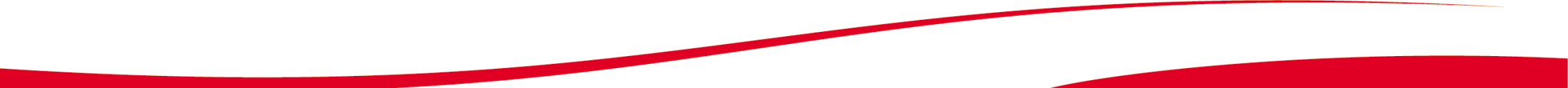